Путешествие по реке Дон
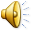 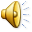 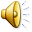 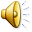 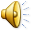 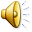 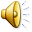 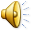 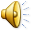